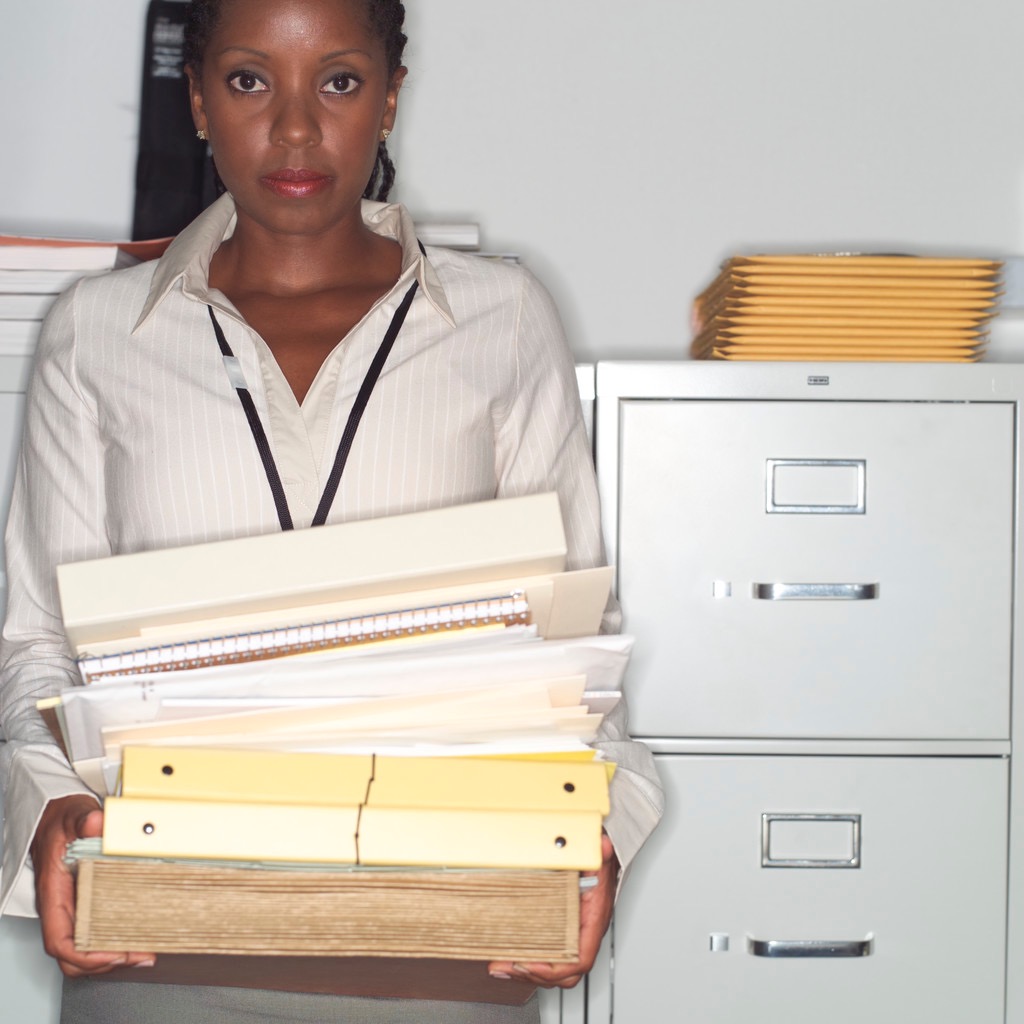 Influences on Income
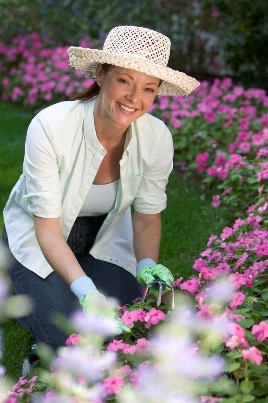 Brainstorm
Sources of
Income
Use a “spider map” to see how many sources of income you can think of.
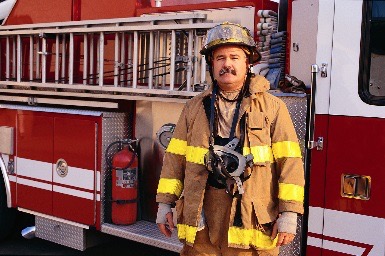 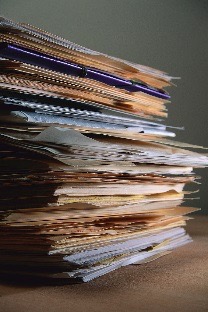 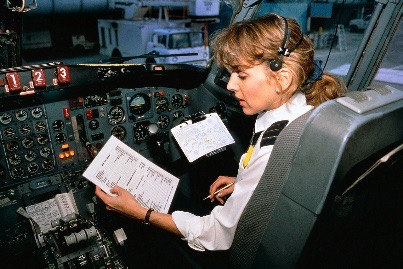 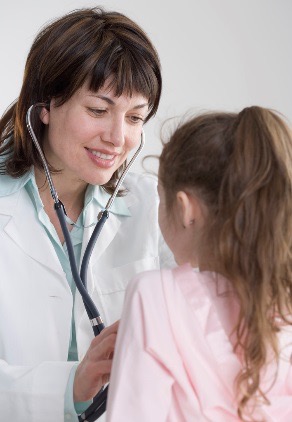 Sources of Income
Wages and Salaries/Allowances
Investment Income
Self-employment
Inheritance
Gifts
Awards
Lottery!
Employee benefits –
The benefits offered and paid in part by employers.
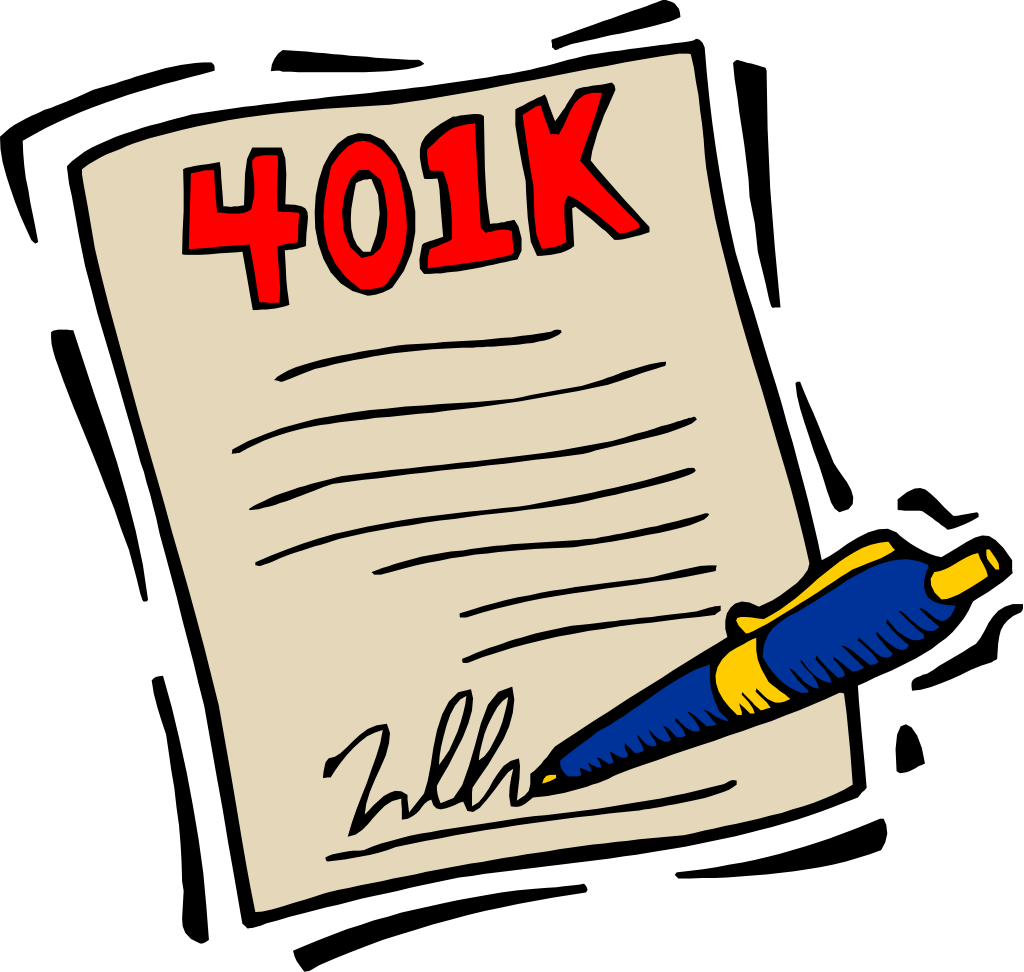 Common Employee Benefits
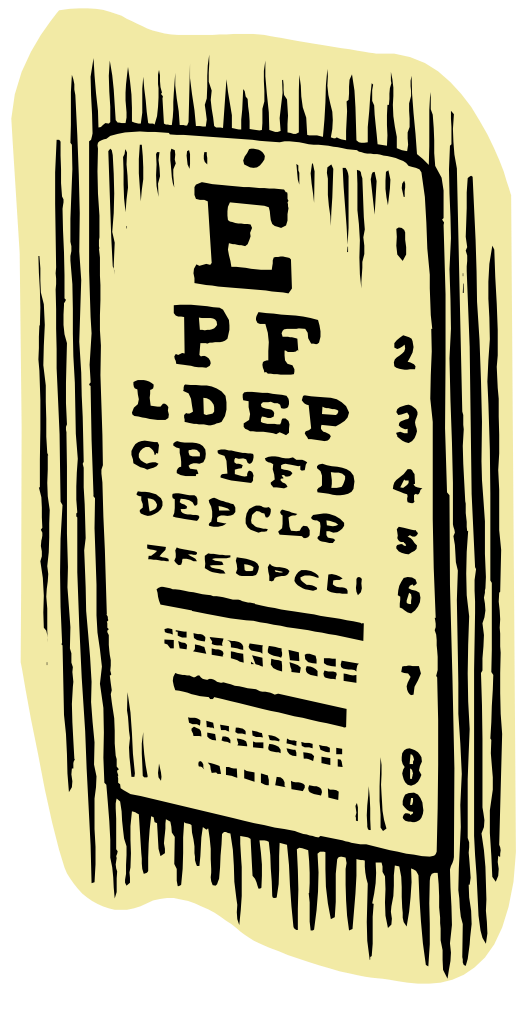 Paid Vacation Holidays
Paid Sick Days
Health Insurance
Disability Income Insurance
Life Insurance
Dental/Vision Insurance
Profit Sharing
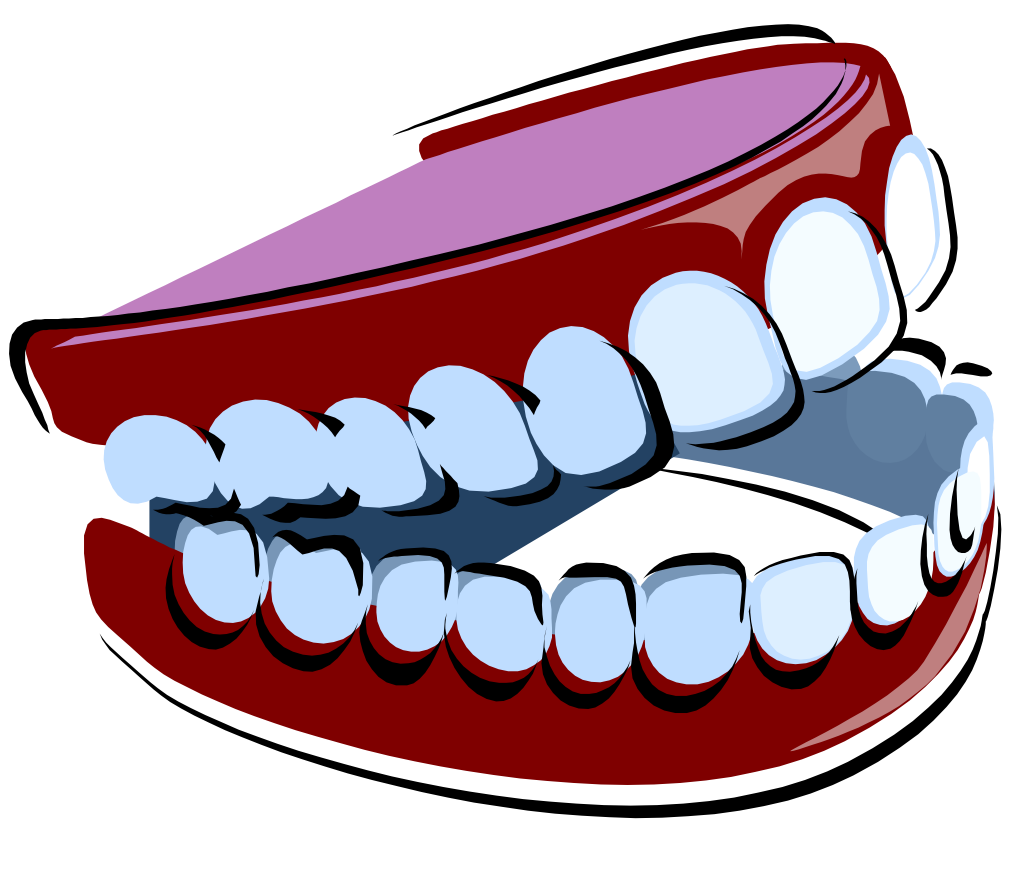 [Speaker Notes: When you work as an employee for a company, other benefits may be provided.  It is certainly not the case that all companies offer attractive benefits packages.  Benefits packages vary a great deal from company to company, industry to industry, and even occupation to occupation. Since they can be quite significant, the benefits that are available should be factored into employment decisions. The possible benefits can include the following:
• paid vacation holidays
• paid sick days
• paid provincial government medical premiums (covering your health insurance)
• extended health care insurance
• disability income insurance (short-term and long-term)
• life insurance
• dental insurance
• profit sharing (employees receive a share of the company’s profits)
• payroll savings plan (convenient plan to help build savings)
• stock option purchase (become a part owner of the company through owning shares)
• registered pension plan (to help build a retirement fund) group registered retirement savings plan 
• educational expense reimbursement (cover costs of additional education and training)
• provision of an automobile or funds for travel expenses
• benefits for a spouse
• access to financial advice]
Common Employee Benefits
Payroll Savings Plan
Stock Option Purchase
Registered Pension Plan
Retirement Plan
Tuition Reimbursement
Travel Expenses
Spouse Benefits
Access to Financial Advice
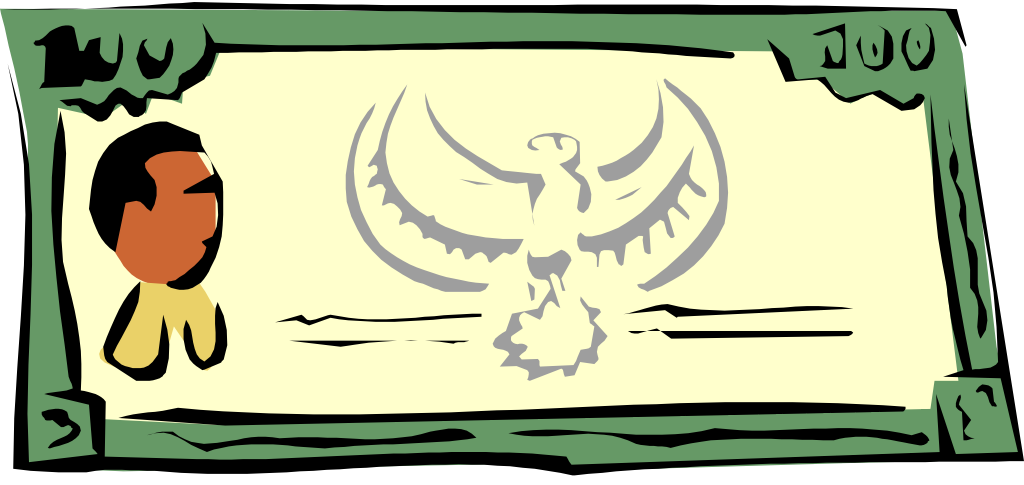 Factors the Affect Income
the level of education, training, and experience that is required to do a particular job
the level of demand that exists for the type of labor you are skilled/trained/educated to provide
the number of others who have similar or better skills who can compete for the job
how good you are at what you do
how long you have been working — your experience, your seniority
your work habits, reliability
the state of the economy
[Speaker Notes: Factors the Affect Employment Income:
the level of education, training, and experience that is required to do a particular job
• the level of demand that exists for the type of labor you are skilled/trained/educated to provide
• the number of others who have similar or better skills who can compete for the job
• how good you are at what you do
• how long you have been working — your experience, your seniority
• your work habits, reliability
• the state of the economy
• government legislation, particularly wage legislation such as minimum wage
• the effectiveness and impact of unions on the negotiated wages
• the region in which you work and the labor market conditions in that region
• the profitability and success of the organization for which you work
• chance — being at the right place at the right time or the wrong place at the wrong time
There are, of course, other factors, some of which are even illegal but, nevertheless, can be at work in affecting income. For example, in many cases women are still paid at lower levels than their male counterparts; there may be discrimination also on the basis of age, race, or color.   Authorities, in many cases, are trying to prevent
situations of wage discrimination. But some still exist and pose challenges to those who face prejudice and discrimination.]
Economic Conditionshave a great influence on how consumers spend money.
Consumer Prices
Consumer Spending
Interest Rates
[Speaker Notes: Current economic conditions affect your personal financial decisions and how economic conditions can influence financial planning.  There are three important economic conditions:  1.  Consumer prices, 2. Consumer spending, 3. Interest rates.

Consumer Prices
Over time the prices of most products goes up.  This rise in the level of prices for goods and services is called inflation.  During times of rapid inflation, it takes more money to buy the same amount of goods and services.  For example, if the rate of inflation is 5 percent, then a computer that cost $1,000 a year ago would now cost $1,050 if the computer price increased a the inflationary rate.

The main cause of inflation is an increase in demand without an increase in supply.  For example, if people have more money to spend because of pay increases of borrowing but the same amounts of goods and services are available, then prices will rise.

Inflation can be especially hard on certain groups, such as retired people whose income many not increase.  The inflation rate affects consumer prices and varies from year to year.  In the 1960s, the annual inflation rate was between 1 and 3 percent.  In the late 1970s and early 1980s, the inflation rate climbed to 10-12 percent each year.  More recently it slowed to 2-4 percent each year.

Consumer Spending
A consumer is a person who purchases and uses goods or services.  You are a consumer whenever you buy anything – a CD, books, clothes, lunch or even a haircut.  Consumer spending affects the economy by helping to create and maintain jobs.  When people buy more goods or services companies have to hire extra employees to meet the demand.  This situation leads to a higher rate of employment, making more jobs available.  More people work, and they have more money to spend.  However when consumer buy fewer goods and services, companies have to produce less and lay off workers.  Then unemployment rises, making jobs harder to find.

Interest Rates
Like everything else, money has a price, and this price is called interest.  Interest is the price that is paid for the use of another’s money.  Interest rates also affect the economy.  Whey you deposit your payckeck in a savings account, the interest you receive is the money the bank or another financial institution pays you for uthe use of your money.  The bank, in turn, uses your money to make loans to people who want to purchase items such as houses, automobiles, and new businesses.  Borrowers who receive the loans must pay a fee, or interest to the bank or lending institution.

Interest rates represent the cost of money.  When consumers increase their savings and investments, the supply of money that is available for others to borrow grows, and interest rates go down.  When consumers borrow more money, the demand for money increases, and interest rates go up.

Interest rates on loans also rise during times of inflation.  Interest rates will affect your financial planning, whether you save, invest, or obtain loans.  The amounts of earning you receive from your savings account or the interest you pay on a loan depend on the current interest rates.  Interest rates are just one facet of the economic factors the influence your personal financial planning.
http://personalfinancelink.com/financial-goals/economic-conditions-affect-personal-financial-planning]